Cyber Security Subcommittee  -  ABE40(7)
Summary
Michael Dinning
TRB 94th Annual Meeting – January, 2015
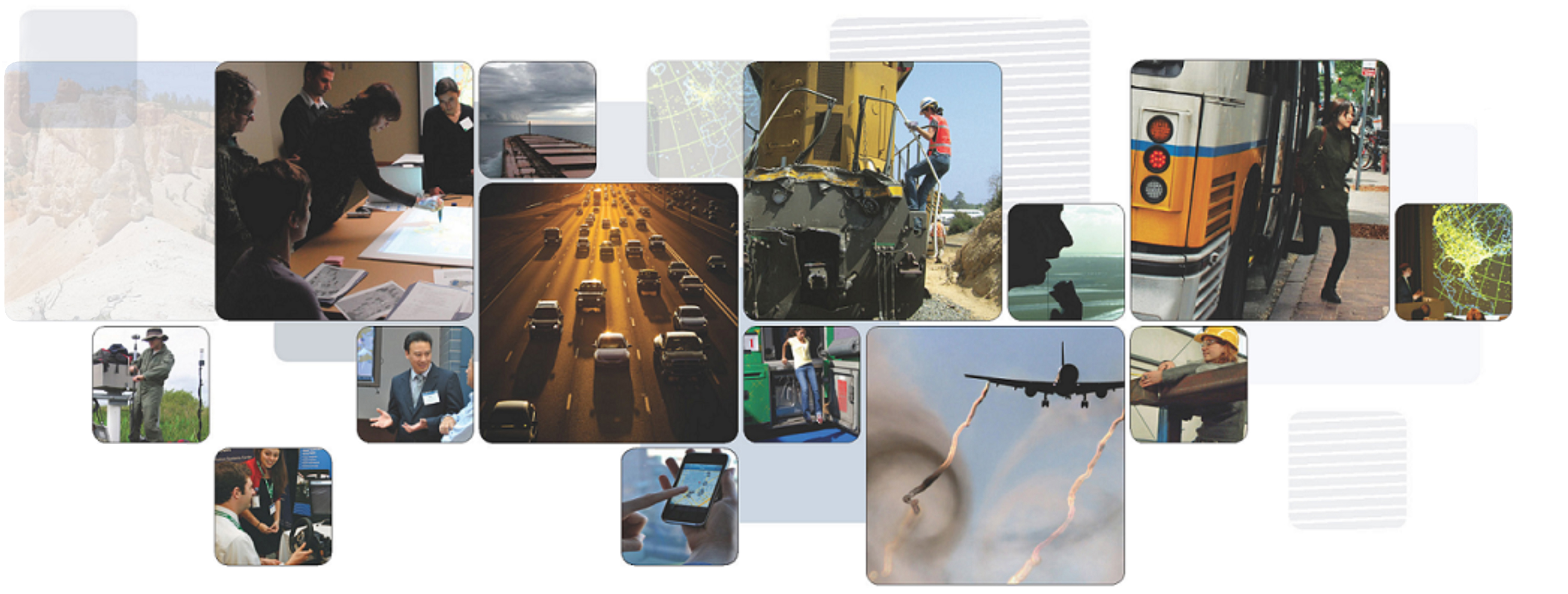 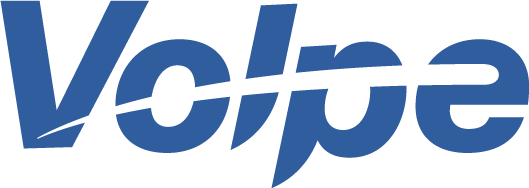 The National Transportation Systems Center
U.S. Department of Transportation
Office of the Secretary of Transportation
John A. Volpe National Transportation Systems Center
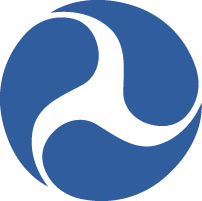 Advancing transportation innovation for the public good
Cyber Security SubcommitteeFocal point for information & research
Roles
  Focal point, advocate & resource within TRB
  Clearinghouse for information on threats, incidents,   	mitigation, research
  Facilitate  networking, coordination & collaboration
  Identify needs & guide research

“This is one of the best sources of information on what’s going on in cyber security”
Highlights in 2014
Well-attended annual meeting session and subcommittee meeting
Six telcons, with more than 100 participating
Participation by at least six other committees (ITS, Info. Systems, Eng. Tech., Aviation Sec., Public Trans., Traffic Mgt. etc.)
Expert interpretations of “incidents”  
Updates on cyber security research 
Coordination with TRB projects
NCHRP
ACRP
Discussion of national
      initiatives
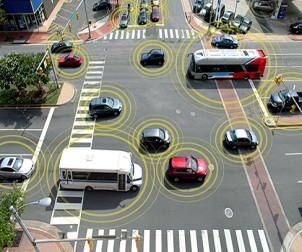 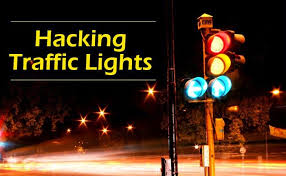 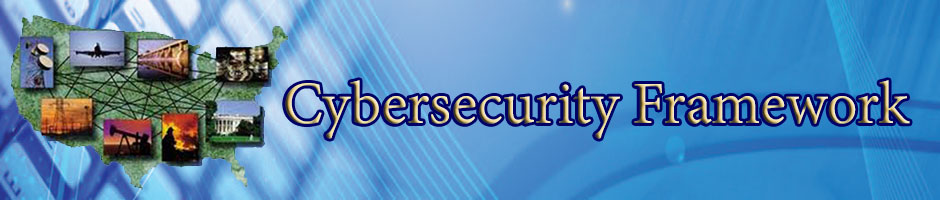 Michael Dinning
U.S. Department of Transportation 
John A. Volpe National Transportation Systems Center
55 Broadway,  Cambridge, MA  02142  
michael.dinning@dot.gov
617-494-2422 (o)
617-694-7518 (m)

TRB Cyber Security Resource Center website:
http://trbcybersecurity.erau.edu/

Session 850: Transportation Cybersecurity: Are We Hanging by a Thread?
Wednesday, January 14, 4:30 – 6:00 pm, Convention Center 151B
[Speaker Notes: …and I look forward to working with all of you to make it happen!]